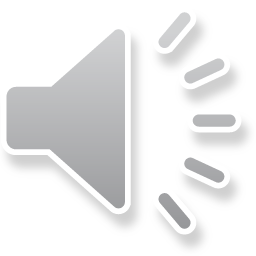 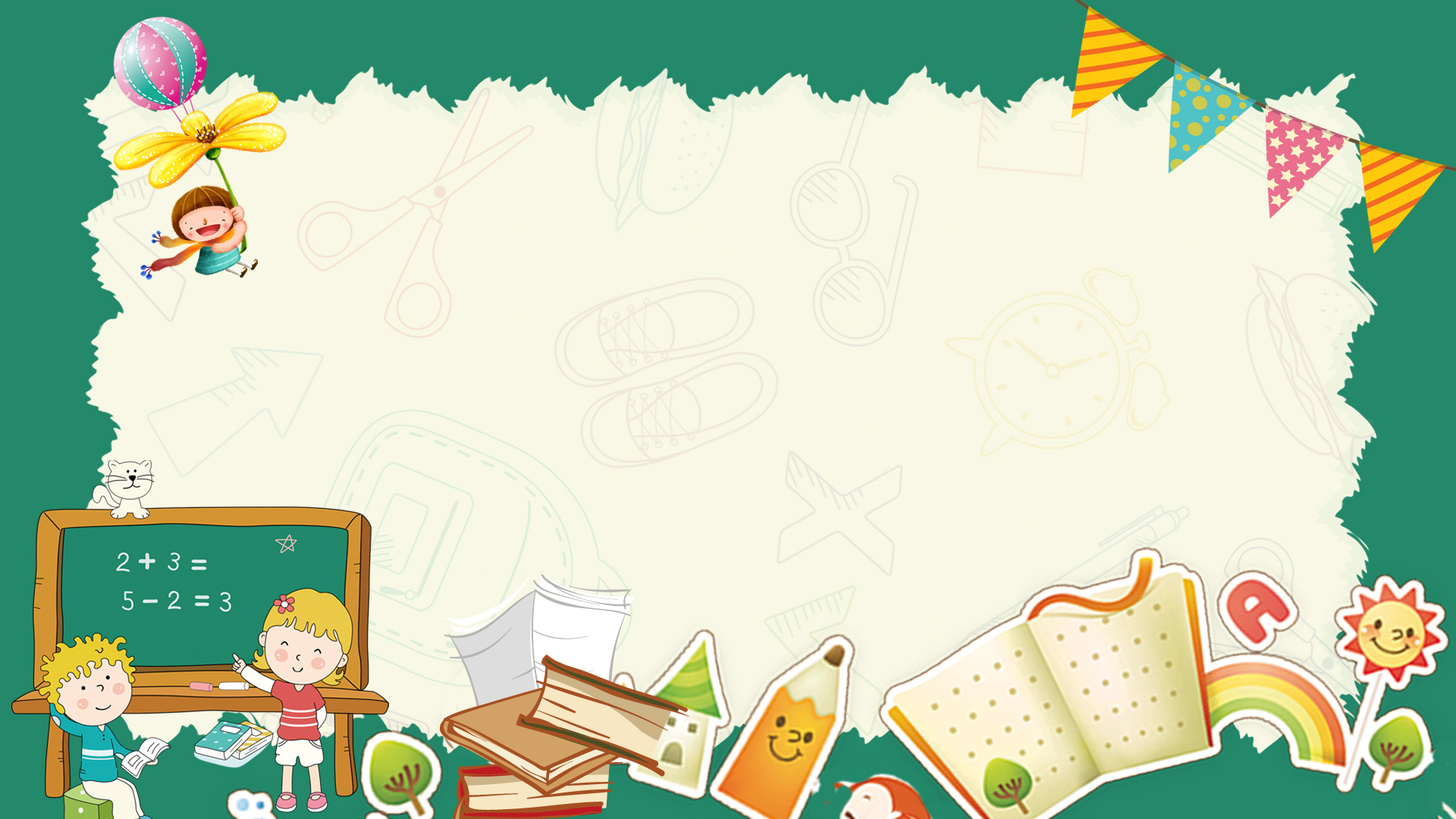 CHÀO MỪNG CÁC EM
 ĐẾN VỚI TIẾT TOÁN
TRANG 34, 35
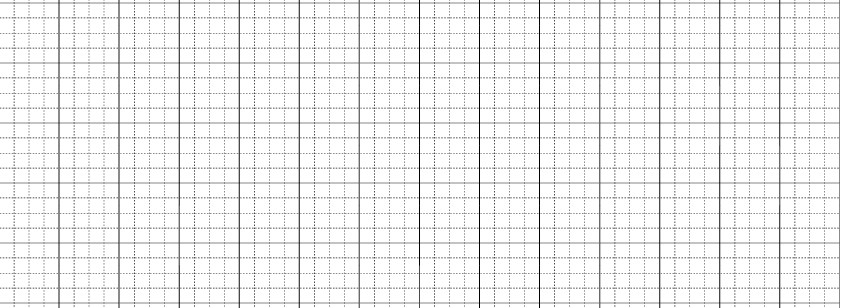 Thứ ba ngày 22 tháng 2 năm 2022
Toán
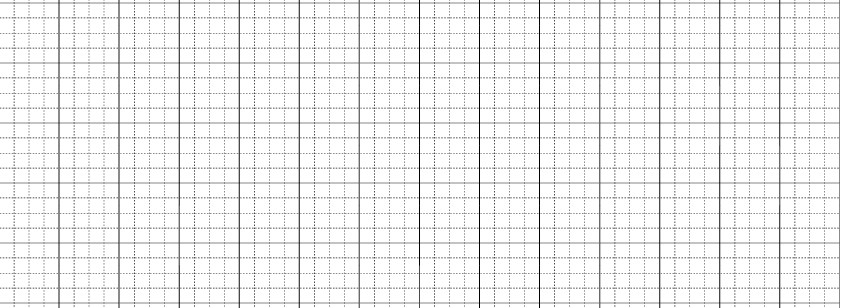 Khối trụ, khối cầu
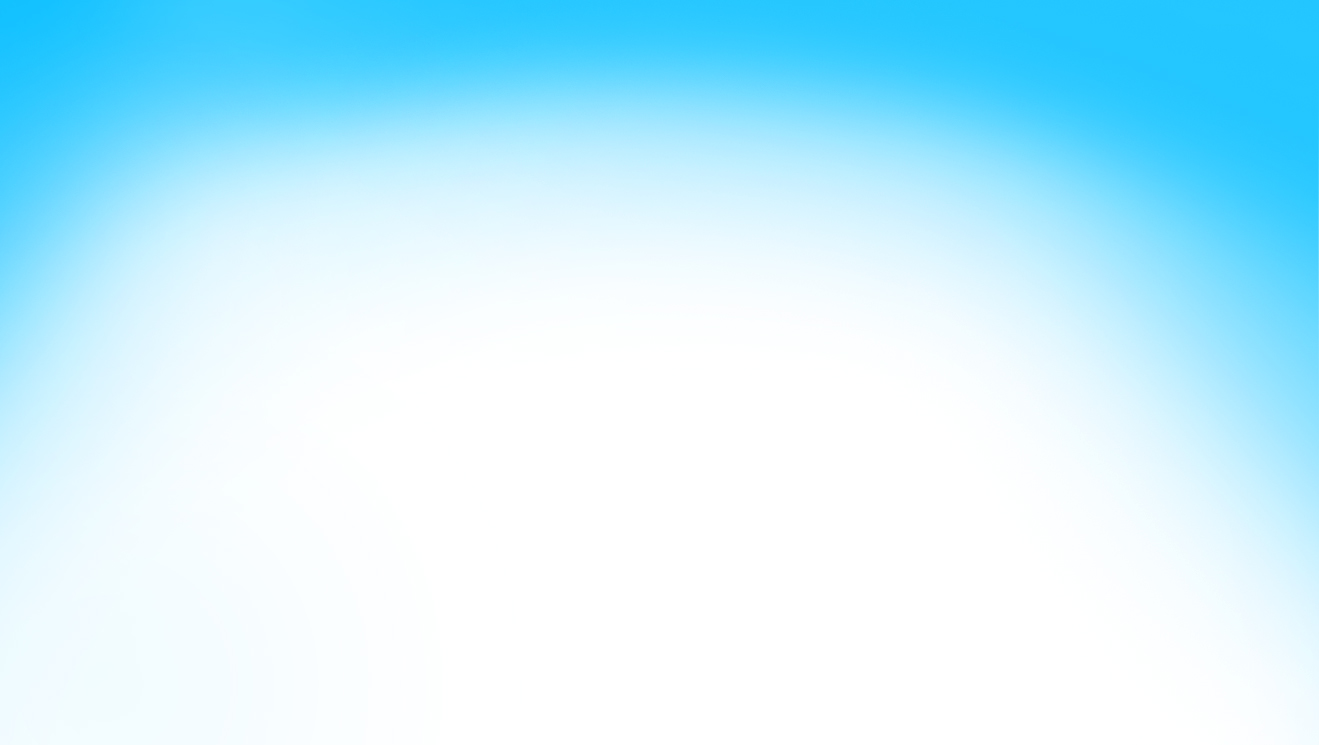 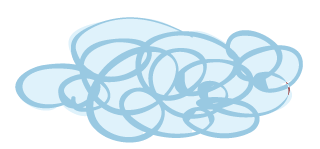 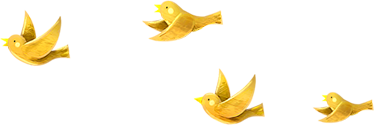 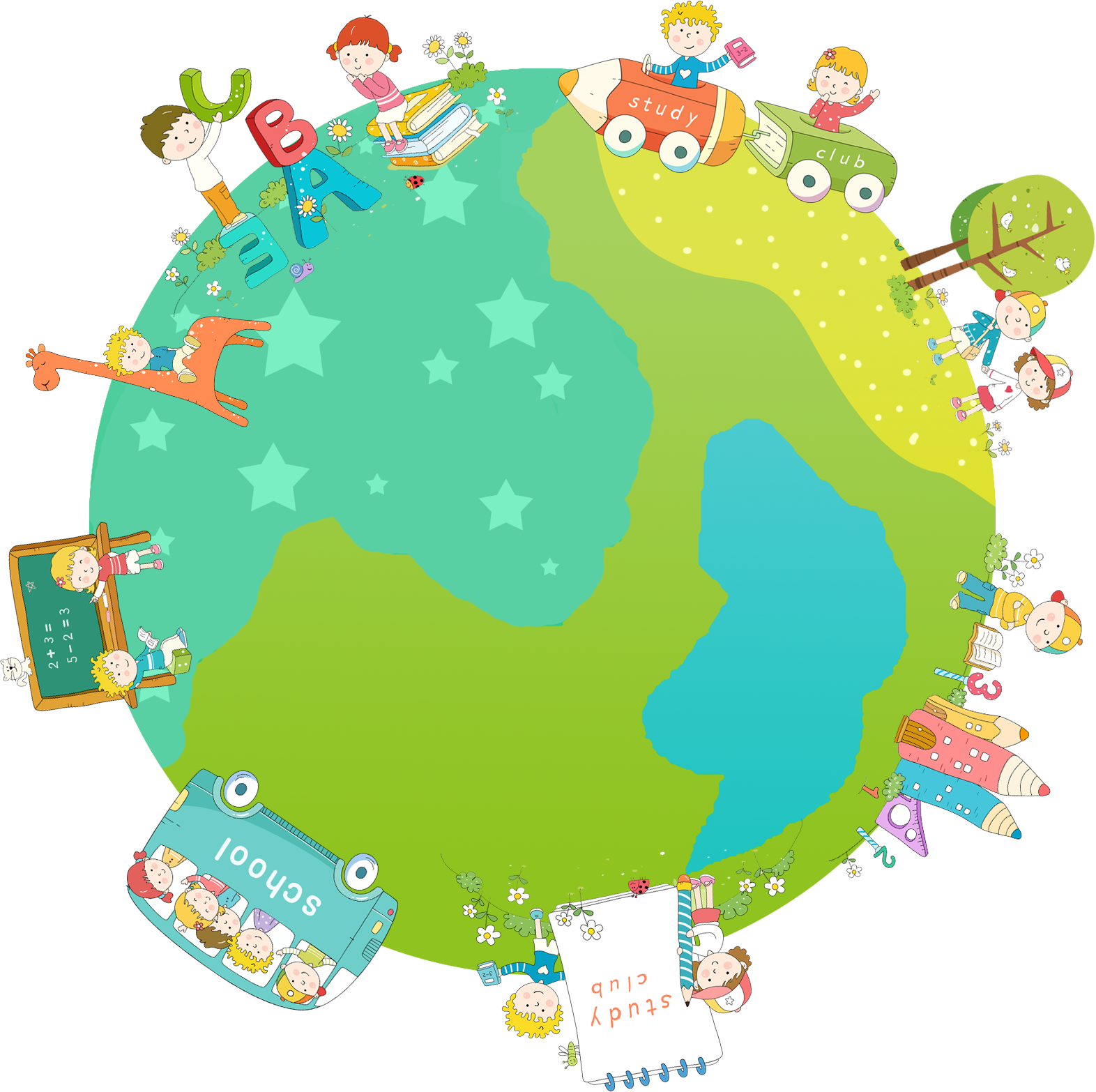 KHỞI ĐỘNG
TRANG 34, 35
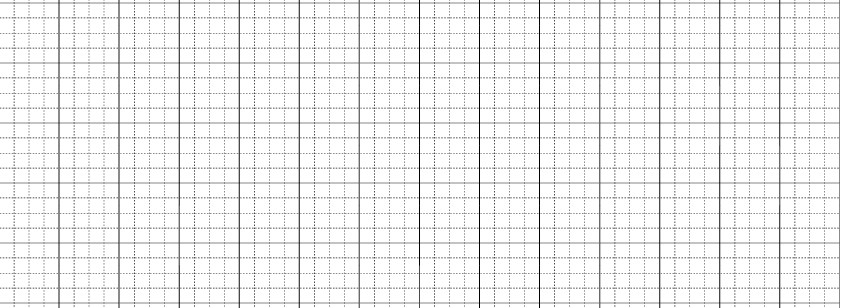 Thứ ba ngày 22 tháng 2 năm 2022
Toán
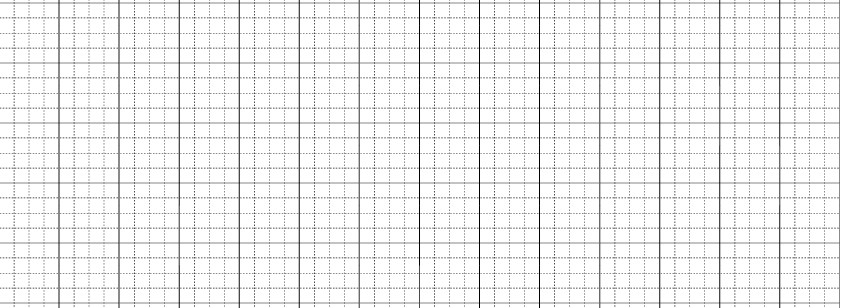 Khối trụ, khối cầu
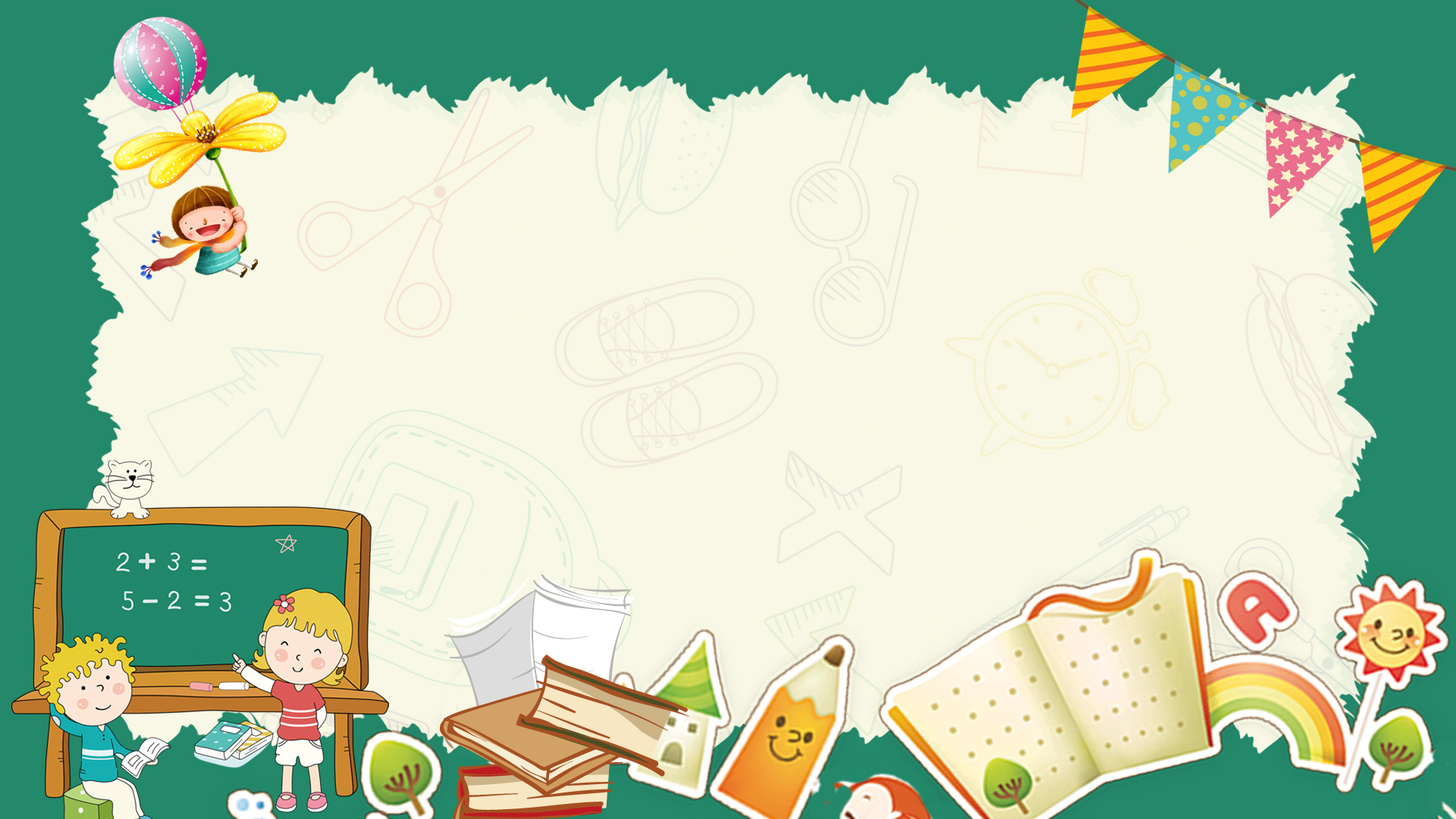 Yêu cầu
1
Nhận dạng được khối trụ, khối cầu.
Tìm được các đồ vật gần gũi có dạng khối trụ, khối cầu.
2
KHÁM PHÁ
KHỐI TRỤ
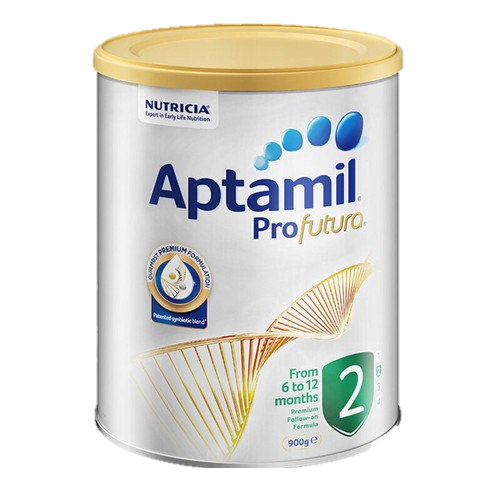 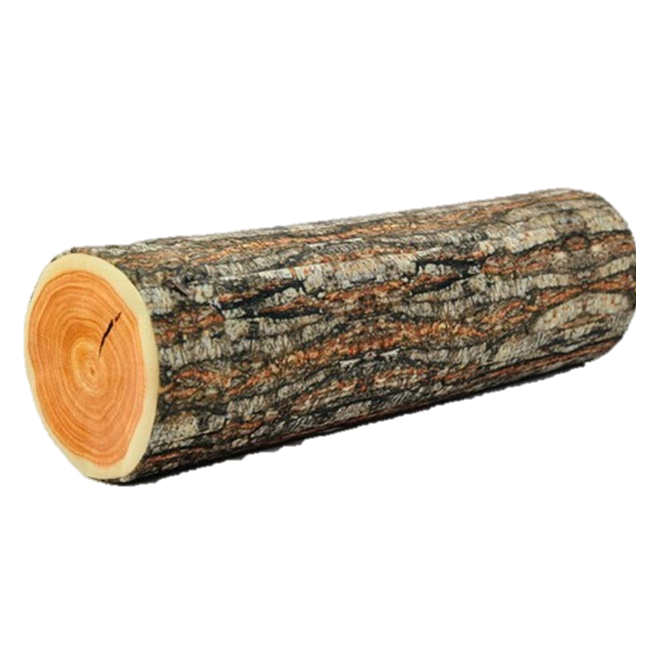 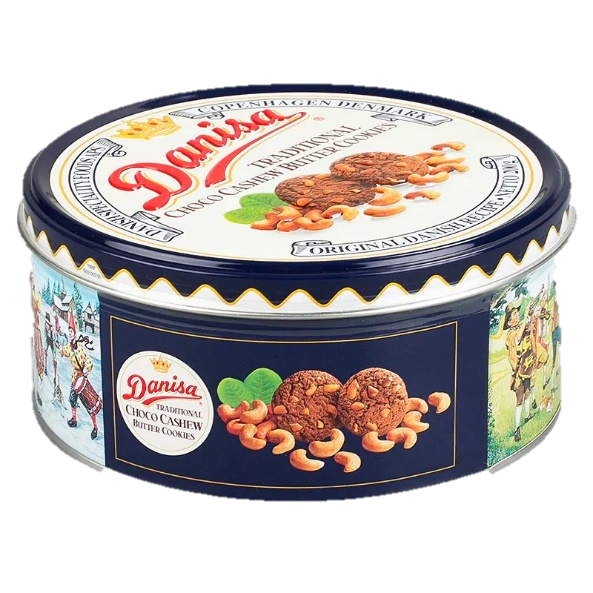 KHỐI TRỤ
Kích thước dài ngắn khác nhau
[Speaker Notes: Hình xanh 3D – xoay các hướng]
Những vật có dạng KHỐI TRỤ
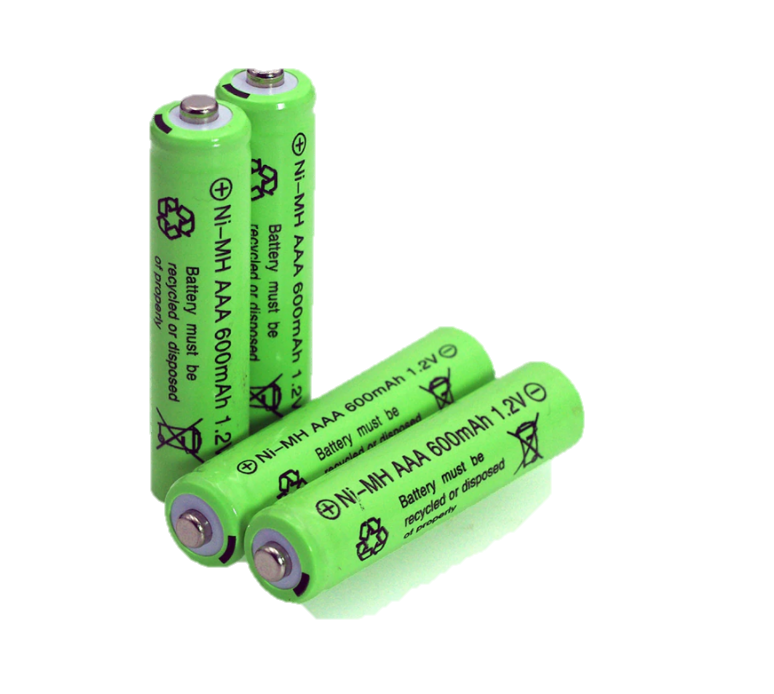 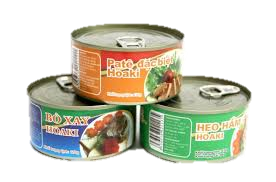 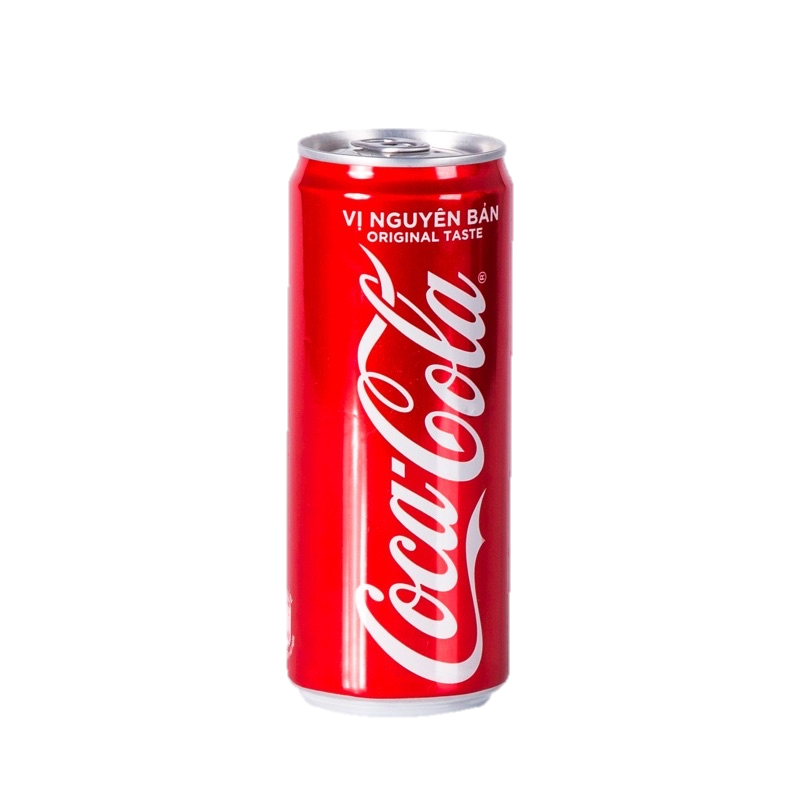 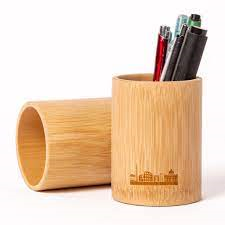 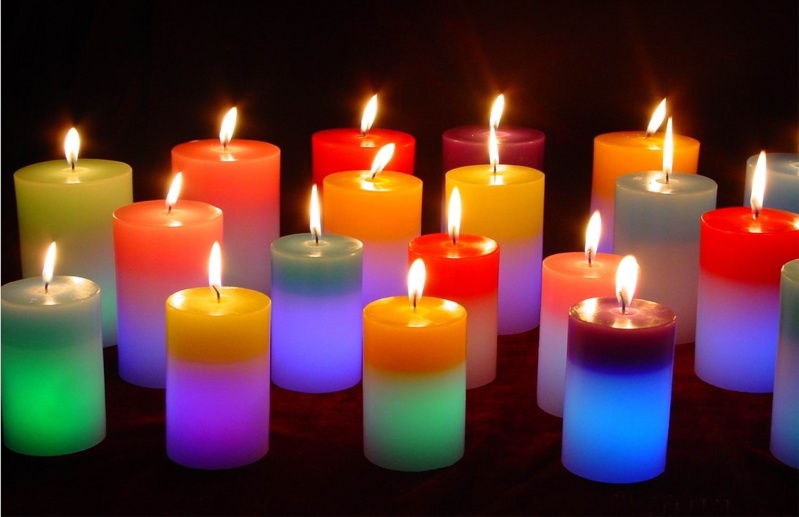 KHỐI CẦU
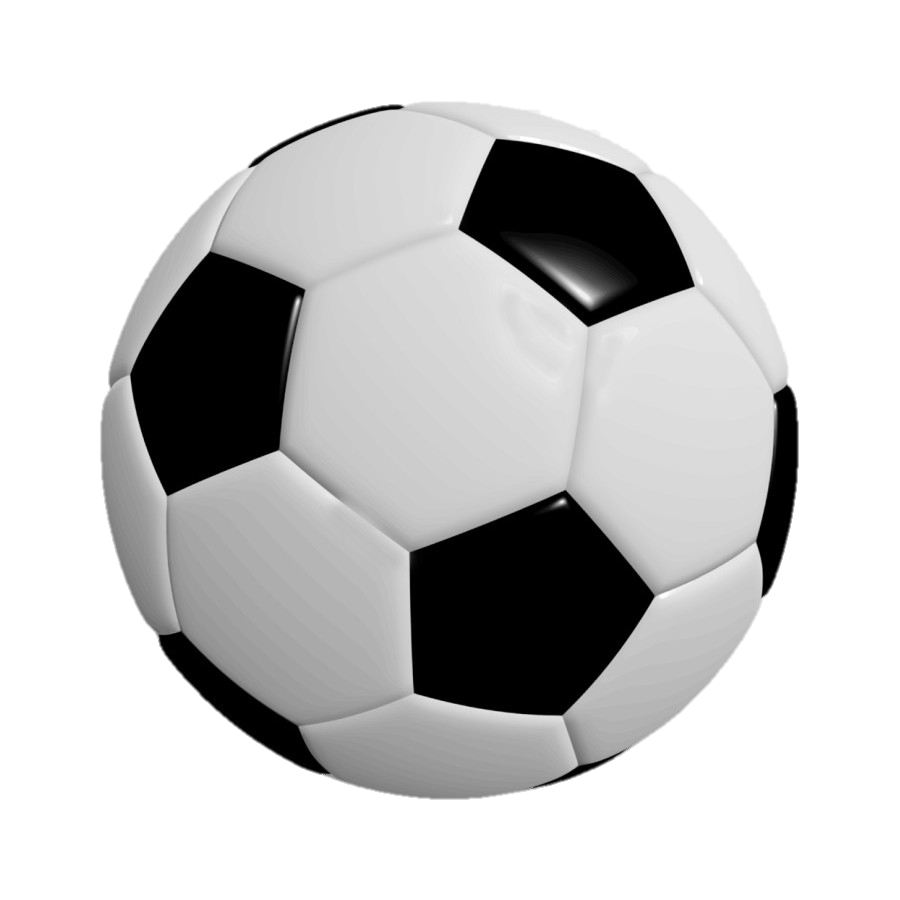 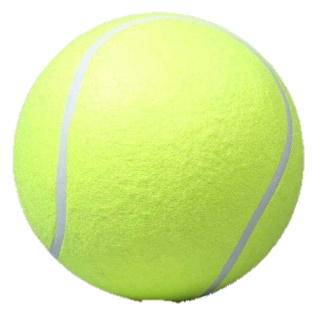 KHỐI cầu
Kích thước to, nhỏ khác nhau
[Speaker Notes: Hình xanh 3D – xoay các hướng]
Những vật có dạng KHỐI CẦU
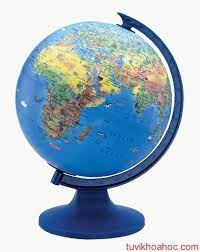 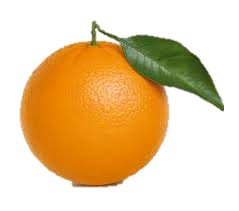 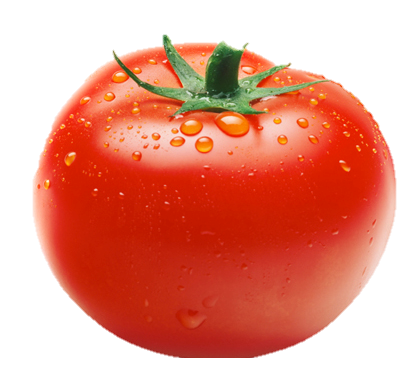 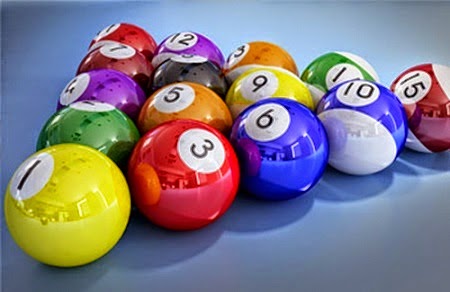 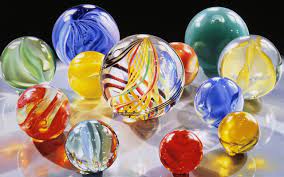 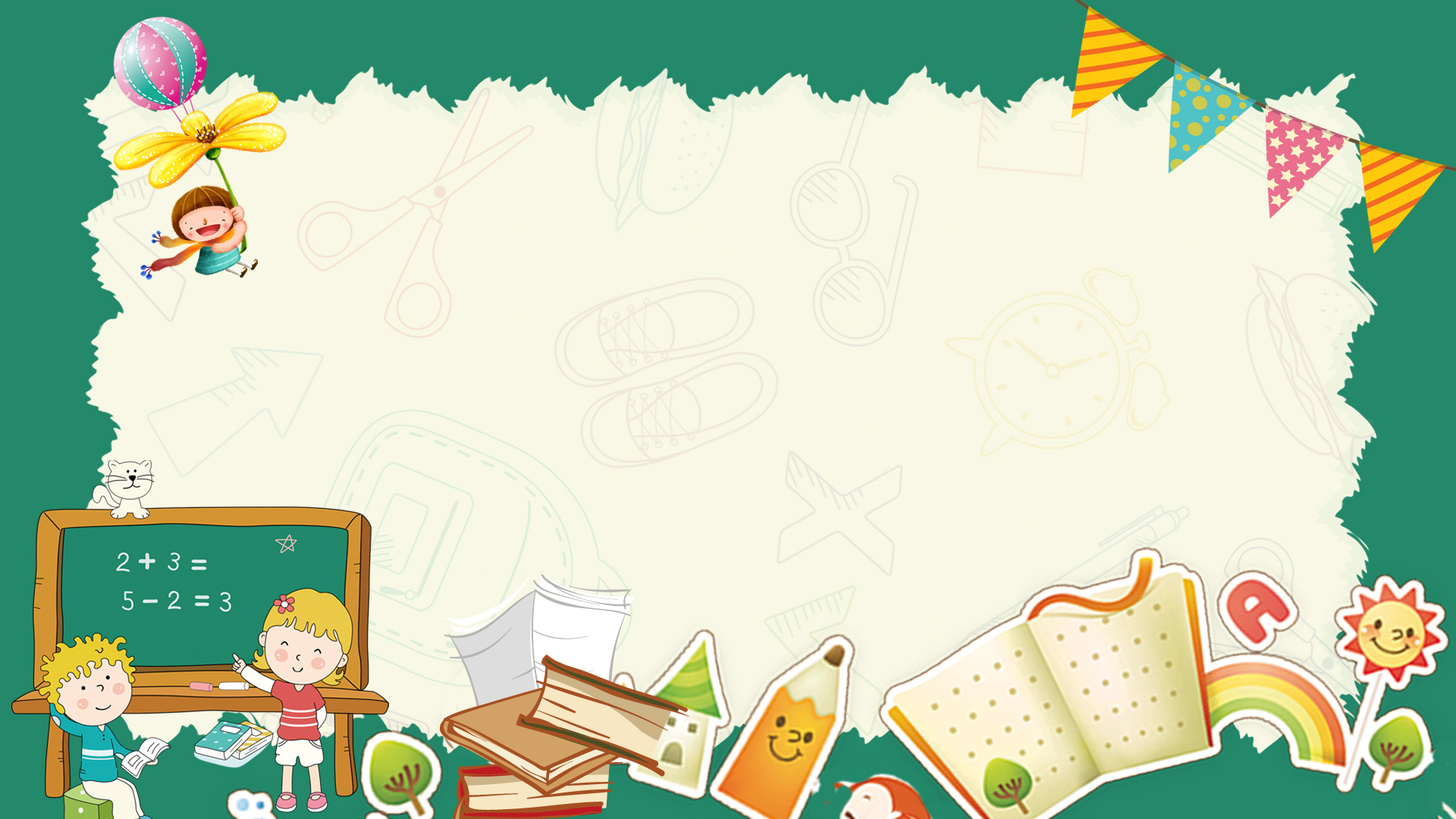 HOẠT ĐỘNG
Bài 1: Hình nào là khối trụ? Hình nào là khối cầu?
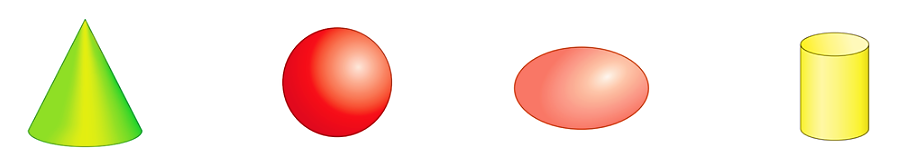 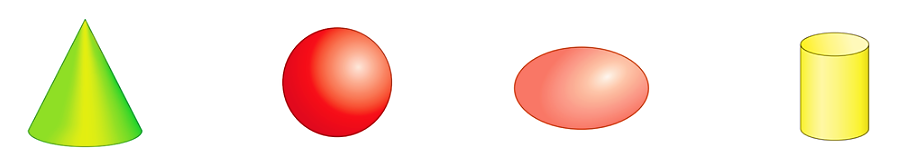 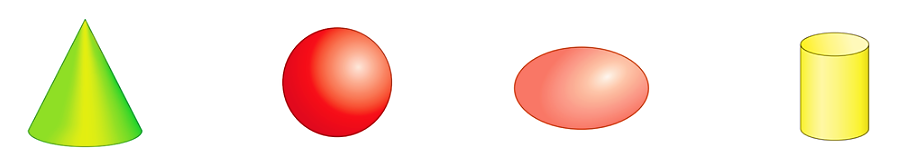 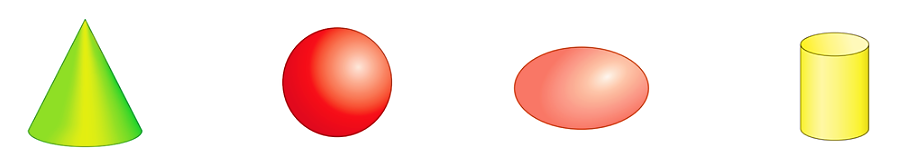 A.
B.
C.
D.
Khối cầu
Khối trụ
Bài 2: Mỗi vật sau đây có dạng khối gì?
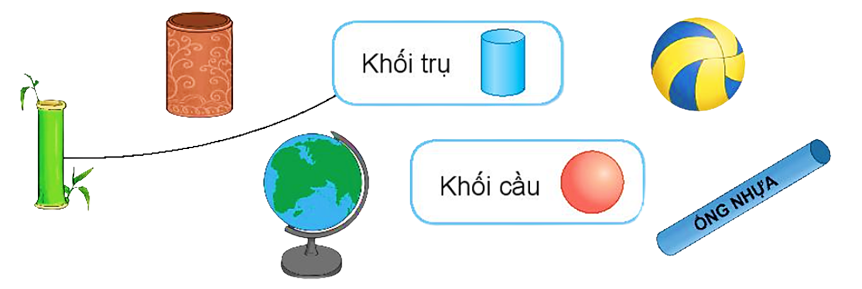 [Speaker Notes: Phần b nêu miệng.]
Bài 3: Quan sát tranh, chỉ ra hình có dạng khối trụ, hình có dạng khối cầu?
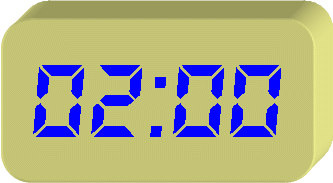 Khối cầu
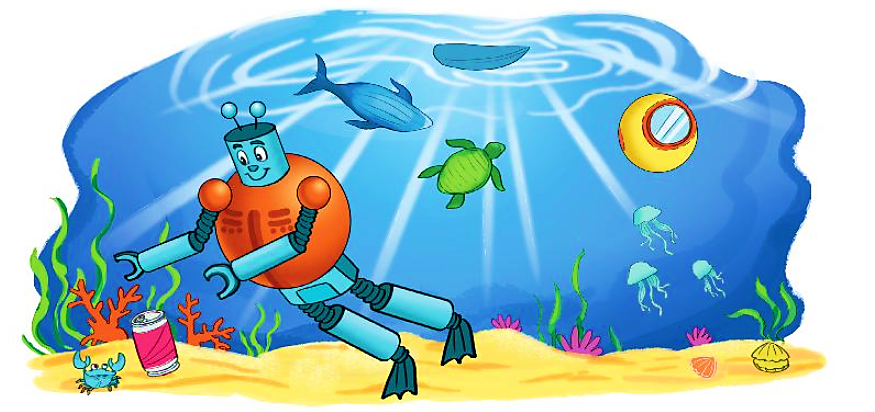 Khối trụ
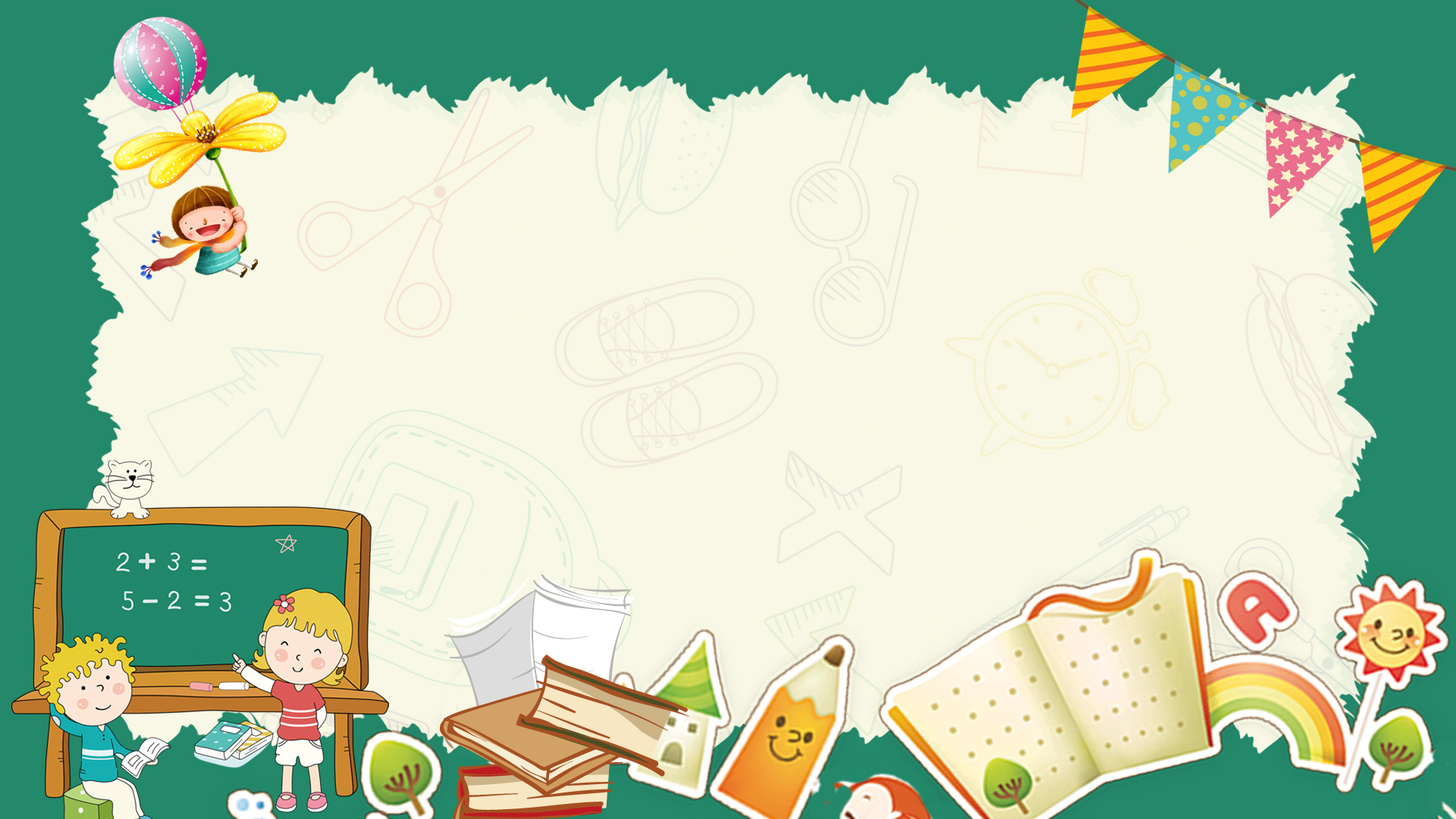 Dùng các khối trụ, khối cầu và các khối hình đã học để xếp thành đồ vật hoặc hình mà em thích.
Vận dụng
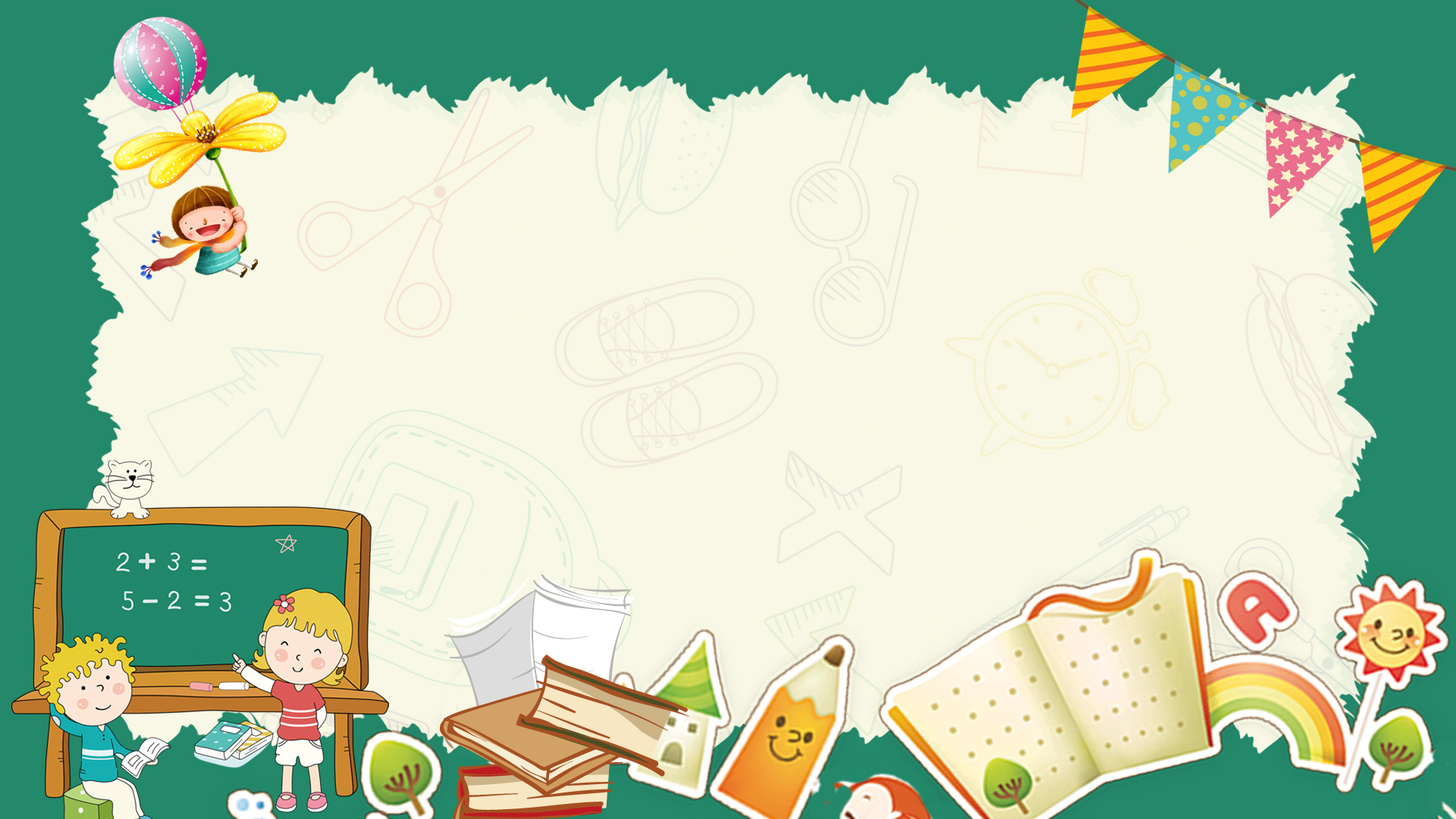 Yêu cầu
1
Nhận dạng được khối trụ, khối cầu.
Tìm được các đồ vật gần gũi có dạng khối trụ, khối cầu.
2